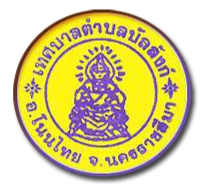 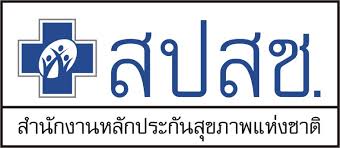 เทศบาลตำบลบัลลังก์
ฉบับที่  ๑  ประจำเดือน  พฤศจิกายน  ๒๕๕๗
จดหมายข่าว
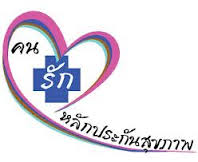 ระเบียบกองทุนหลักประกันสุขภาพ
เทศบาลตำบลบัลลังก์ พ.ศ.  ๒๕๕๗
ตามประกาศคณะกรรมการหลักประกันสุขภาพแห่งชาติ ได้พิจารณาเห็นสมควรให้ปรับปรุงหลักเกณฑ์เพื่อให้องค์การบริหารส่วนตำบล เทศบาล  หรือองค์กรปกครองส่วนท้องถิ่นรูปแบบอื่น เป็นผู้ดำเนินงานและบริหารจัดการกองทุนหลักประกันสุขภาพในระดับท้องถิ่นหรือพื้นที่ ให้มีความเหมาะสมเกิดประสิทธิภาพในการดำเนินงานมากยิ่งขึ้น มีมติในการประชุมครั้งที่ ๑๑/๒๕๕๖เมื่อวันที่  ๗  ตุลาคม  ๒๕๕๖ และในการประชมครั้งที่ ๓  เมื่อวันที่  ๑๙  กุมภาพันธ์  ๒๕๕๗  ให้ออกประกาศคณะกรรมการหลักประกันสุขภาพแห่งชาติ  เรื่อง  กำหนดหลักเกณฑ์เพื่อสนับสนุนให้องค์กรปกครองส่วนท้องถิ่นดำเนินงานและบริหารจัดการกองทุนหลักประกันสุขภาพในระดับท้องถิ่นหรือพื้นที่  พ.ศ.  ๒๕๕๗
ระเบียบกองทุนหลักประกันสุขภาพเทศบาลตำบลบัลลังก์
           “องค์กรปกครองส่วนท้องถิ่น” หมายความว่า  เทศบาลตำบลบัลลังก์ที่ได้รับการสนับสนุนให้ดำเนินงานและบริหารจัดการกองทุนหลักประกันสุขภาพในเขตเทศบาลตำบลบัลลังก์  อำเภอโนนไทย  จังหวัดนครราชสีมา
           “กองทุนหลักประกันสุขภาพ” หมายความว่า กองทุนหลักประกันสุขภาพในเขตเทศบาลตำบลบัลลังก์   เพื่อการสร้างเสริมสุขภาพ  การป้องกันโรค  การฟื้นฟูสมรรถภาพและการรักษาพยาบาลระดับปฐมภูมิเชิงรุกที่จำเป็นต่อสุขภาพและการดำรงชีวิต
           “คณะกรรมการกองทุน” หมายความว่า คณะกรรมการกองทุนหลักประกันสุขภาพเทศบาลตำบลบัลลังก์
           “การจัดการบริการสาธารณสุข” หมายความว่า  การจัดบริการสร้างเสริมสุขภาพ  ป้องกันโรคฟื้นฟูสมรรถภาพ และรักษาพยาบาลระดับปฐมภูมิเชิงรุก ตามที่คณะอนุกรรมการการส่งเสริมสุขภาพและป้องกันโรคภายใต้คณะกรรมการหลักประกันสุขภาพแห่งชาติและสำนักงานกำหนด
           “สถานบริการ “หมายความว่า สถานบริการสาธารณสุขของรัฐบาล  ของเอกชน  และของสภากาชาดไทย หน่วยบริการประกอบโรคศิลปะสาขาต่างๆ และบริการสาธารณสุขอื่น ที่คณะกรรมการหลักประกันสุขภาพแห่งชาติกำหนดเพิ่มเติม
            “หน่วยบริการ” หมายความว่า  สถานบริการที่ได้ขึ้นทะเบียนไว้ตามพระราชบัญญัติหลักประกันสุขภาพแห่งชาติ พ.ศ. ๒๕๕๗
            “หน่วยสาธารณสุข”  หมายความว่า  หน่วยงานที่มีภารกิจด้านการสาธารณสุขโดยตรงแต่มิได้เป็นสถานบริการหรือหน่วยบริการ  เช่น  สำนักงานสาธารณสุขอำเภอ  กองสาธารณสุขและสิ่งแวดล้อมส่วนสาธารณสุข เป็นต้น
             “หน่วยงานอื่น” หมายความว่า  หน่วยงานที่มิได้มีภารกิจด้านการสาธารณสุขโดยตรง  แต่อาจดำเนินกิจกรรมด้านส่งเสริมสุขภาพหรือการป้องกันโรคได้ในขอบเขตหนึ่ง  เช่น โรงเรียน สถาบันการศึกษา วัด เป็นต้น
              “กลุ่มหรือองค์กรประชาชน”  หมายความว่า  องค์กรชุมชน องค์กรเอกชน หรือภาคเอกชนที่มีการร่วมตัวกันเป็นกลุ่ม ชมรม  สมาคม  มูลนิธิ หรือองค์กรที่ที่เรียกชื่ออื่นตั้งแต่  ๕ คนขึ้นไป ซึ่งเป็นการรวมตัวกันดำเนินกิจกรรมโดยวัตถุประสงค์ไม่แสวงหากำไร ทั้งนี้ จะเป็นนิติบุคคลหรือไม่ก็ได้
               “คณะอนุกรรมการ”  หมายความว่า  คณะทำงานที่คณะกรรมการแต่ตั้งขึ้นเพื่อดำเนินงานตามความจำเป็นในการดำเนินงาน ตามระเบียบของคณะกรรมการกองทุน
               “พนักงานเจ้าหน้าที่”  หมายความว่า  พนักงานเทศบาลที่ได้รับแต่งตั้งให้ปฏิบัติหน้าที่อย่างใดอย่างหนึ่ง
               “ที่ปรึกษาคณะกรรมการกองทุน”  หมายความว่า  สาธารณสุขอำเภอ และผู้อำนวยการโรงพยาบาลอำเภอโนนไทย
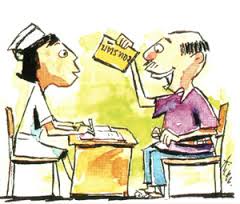 คณะกรรมการ
ผู้อำนวยการโรงพยาบาลโนนไทย	เป็นที่ปรึกษาคณะกรรมการกองทุน
สาธารณสุขอำเภอโนนไทย 	เป็นที่ปรึกษาคณะกรรมการกองทุน
นายกเทศมนตรีตำบลบัลลังก์	เป็นประธานกรรมการ
ผู้ทรงคุณวุฒิในพื้นที่  จำนวน  ๒ คน	เป็นรองประธานกรรมการ
สมาชิกสภาเทศบาล ที่สภาเทศบาล	   เป็นกรรมการ
	มอบหมายจำนวน ๒ คน
หัวหน้าหน่วยบริการปฐมภูมิในพื้นที่	   เป็นกรรมการ
อาสาสมัครสาธารณสุขประจำหมู่บ้าน   เป็นกรรมการ
	ในพื้นที่ที่คัดเลือกกันเอง จำนวน  ๒ คน
ผู้แทนหมู่บ้านหรือชุมชนที่ประชาชนใน    เป็นกรรมการ
	หมู่บ้านหรือชุมชนคัดเลือกกันเอง
	จำนวนไม่เกิน ๕ คน
ผู้แทนศูนย์ประสานงานหลักประกันสุขภาพประชาชน
	หรือหน่วยรับเรื่องร้องเรียนอิสระในพื้นที่จำนวน ๑ คน  เป็นกรรมการ
ปลัดเทศบาลหรือเจ้าหน้าที่อื่นที่นายกเทศมนตรี  
	มอบหมาย		    เป็นกรรมการและเลขานุการ
ผู้อำนวยการหรือหัวหน้ากองสาธารณสุขและสิ่งแวดล้อมหรือเจ้าหน้าที่อื่นที่นายกเทศมนตรีมอบหมาย	 เป็นกรรมการและผู้ช่วยเลขานุการ